Badanienad Cudem Eucharystycznym w Legnicy
Barbara Engel
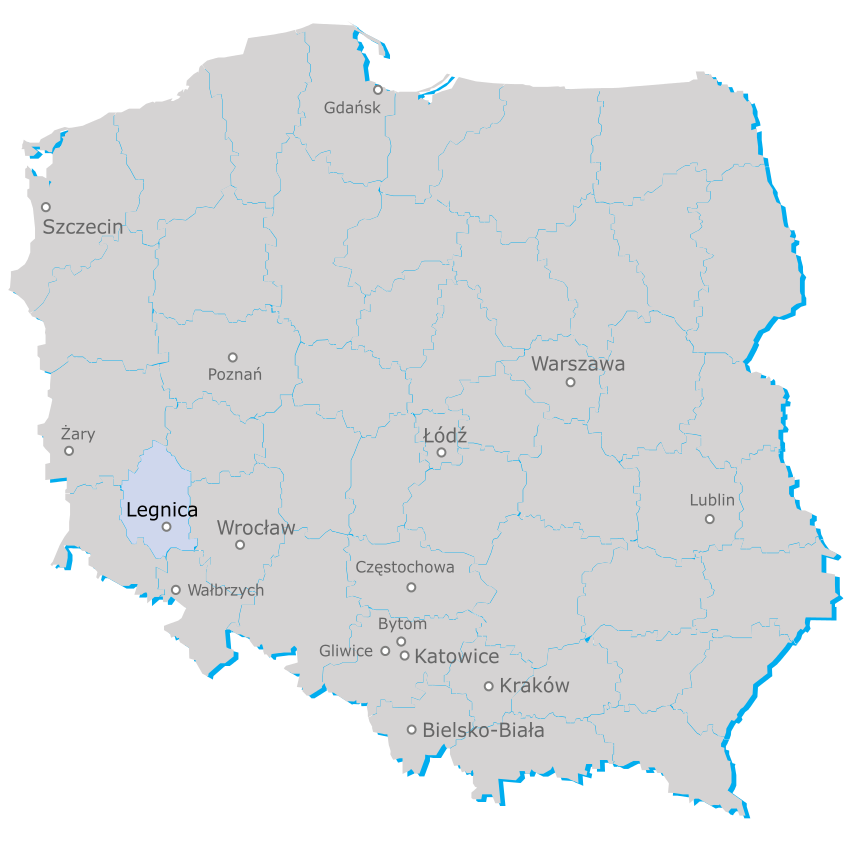 Sanktuarium Świętego Jacka
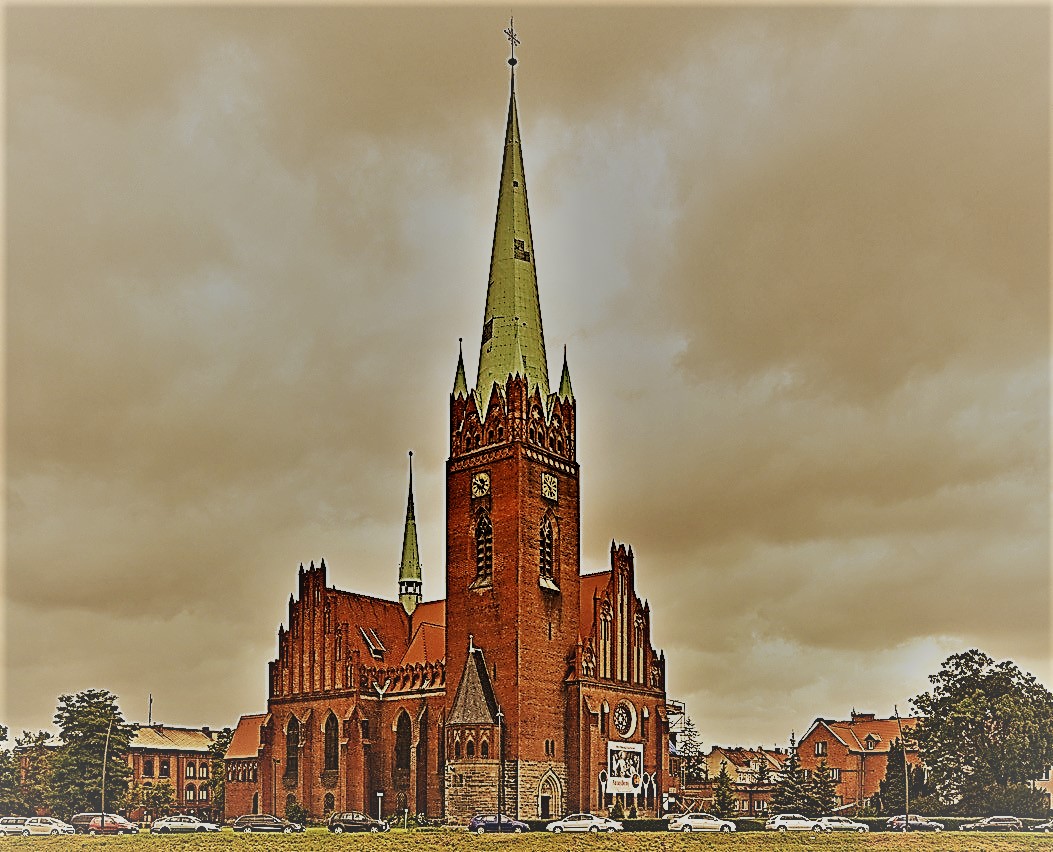 4 stycznia 2014 r.
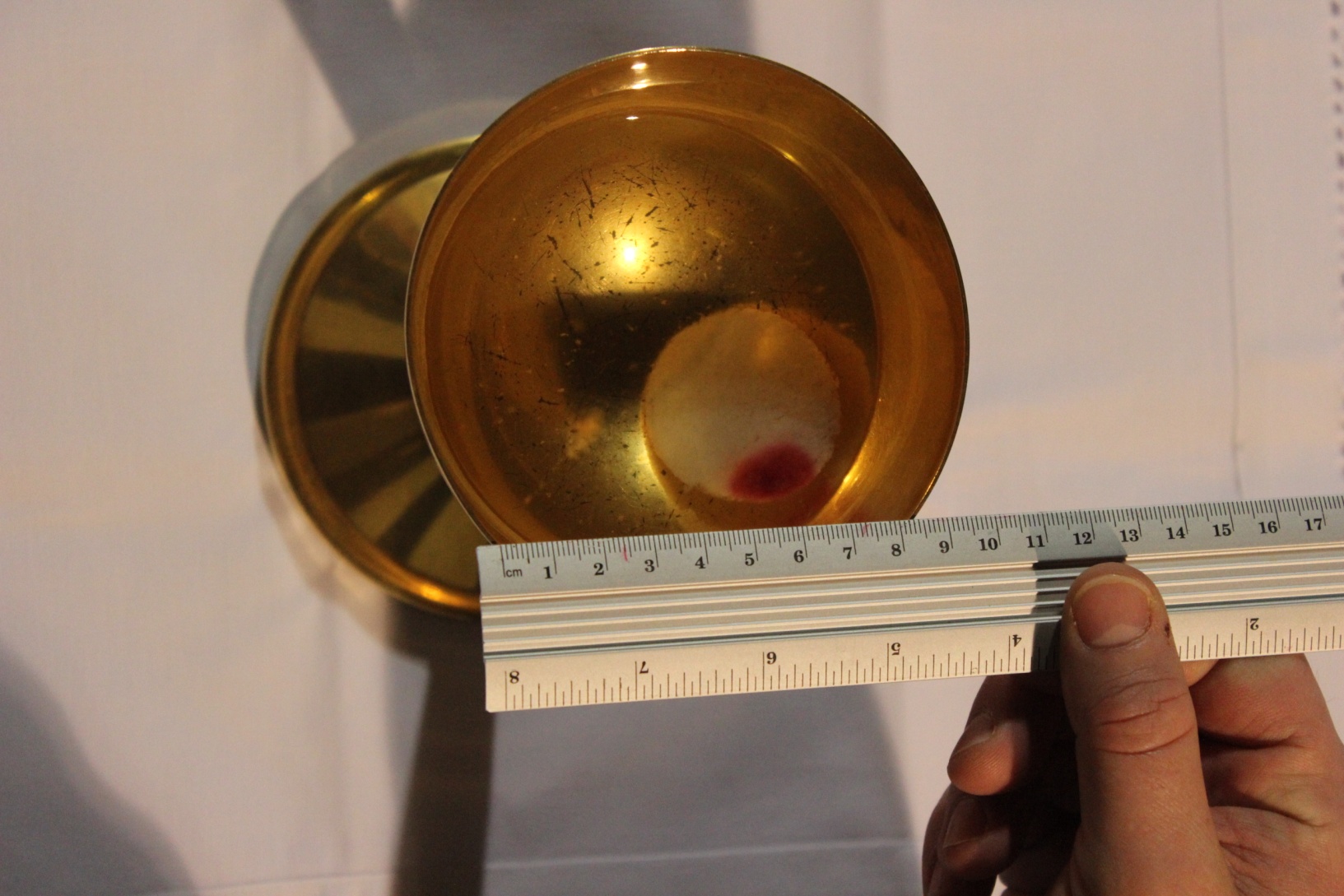 6 stycznia 2014 r.
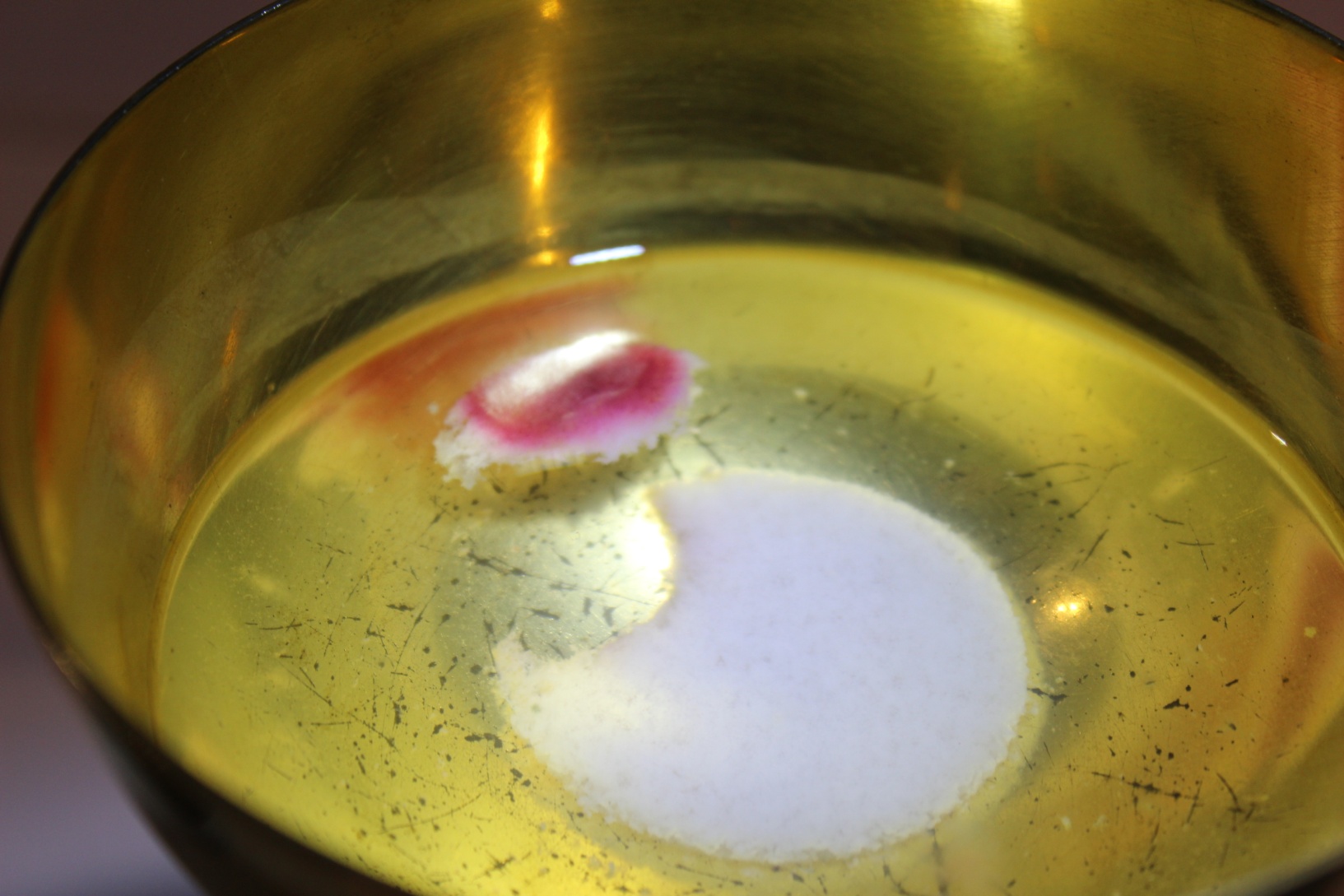 6 stycznia 2014 r.
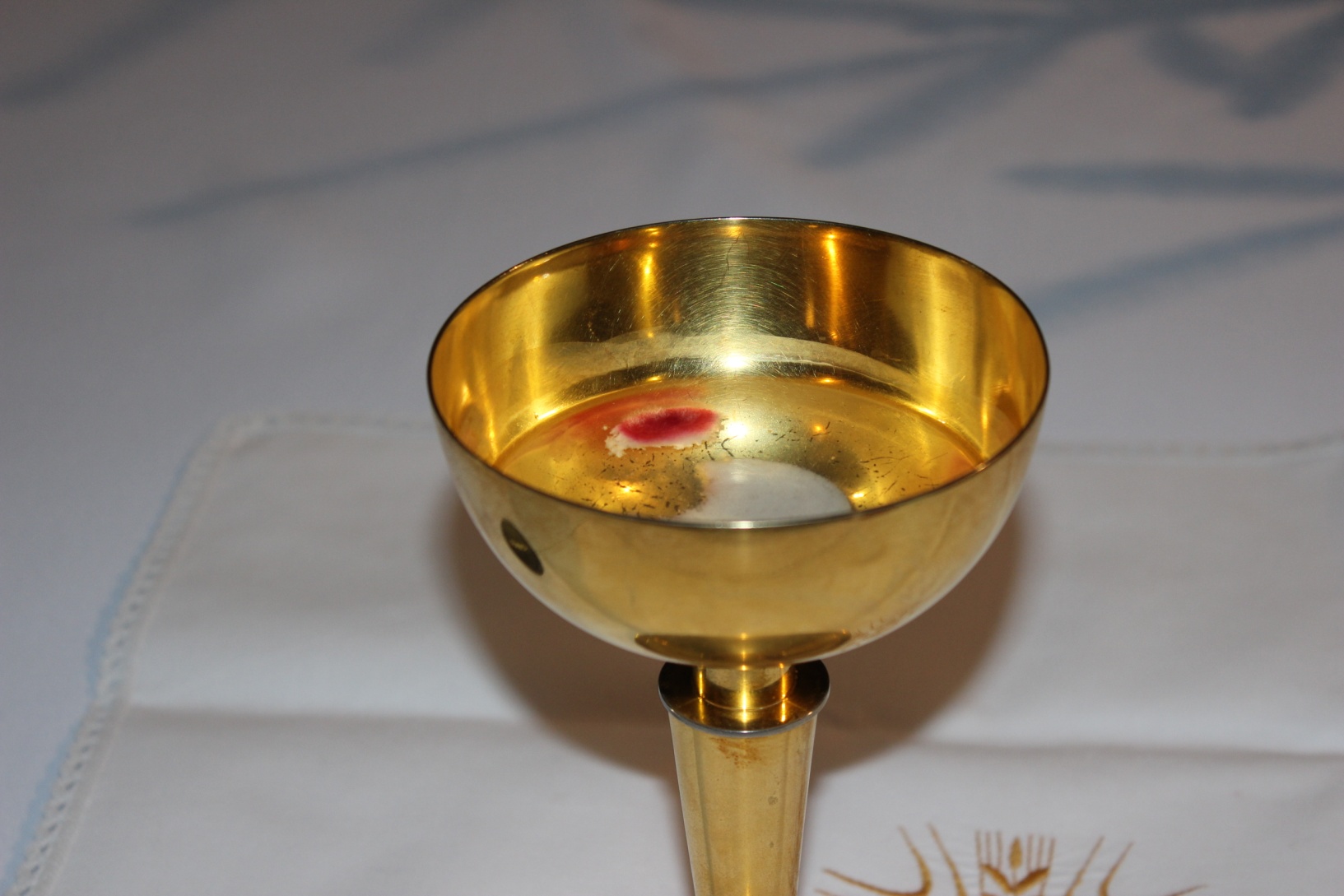 6 stycznia 2014 r.
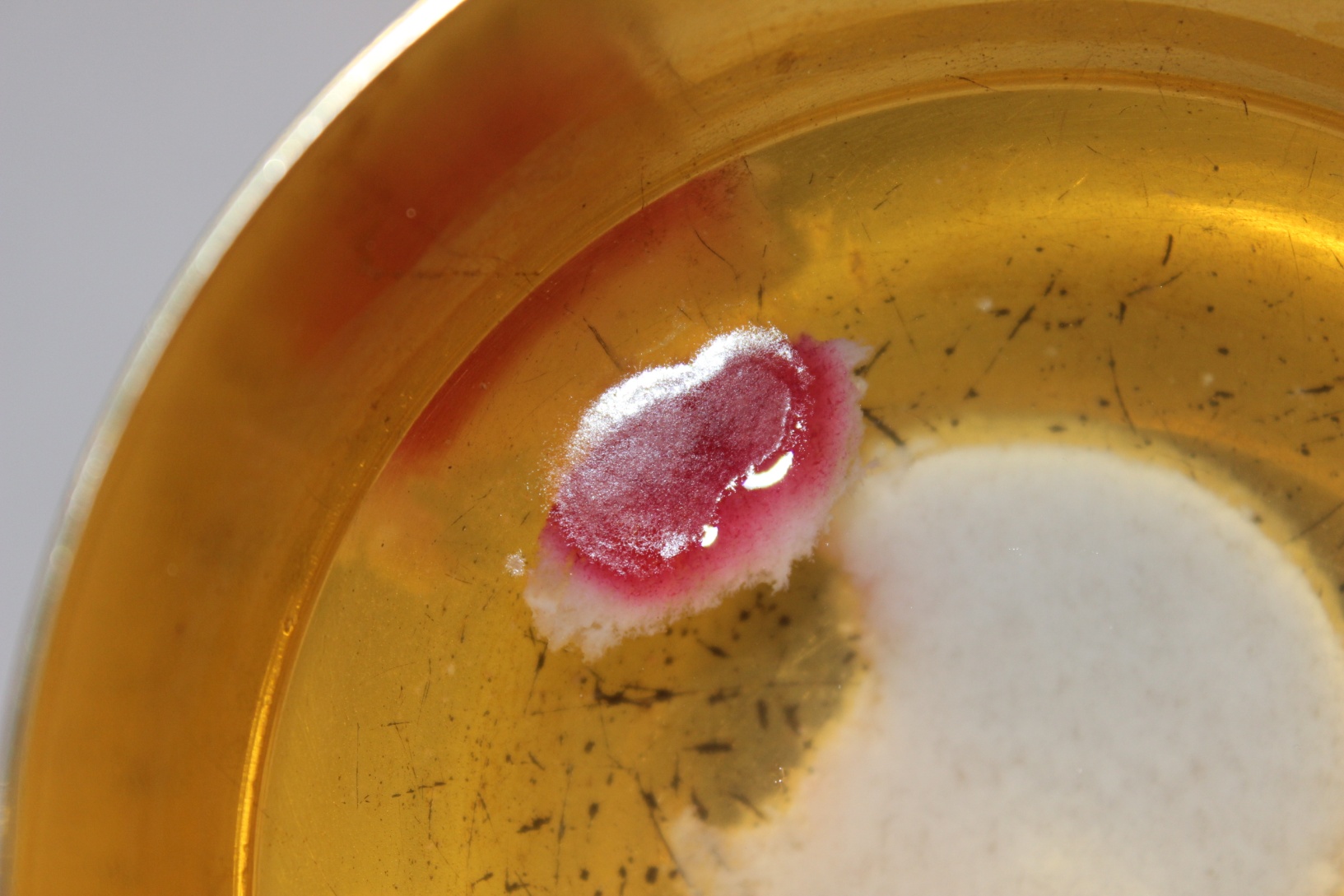 17 stycznia 2014 r.
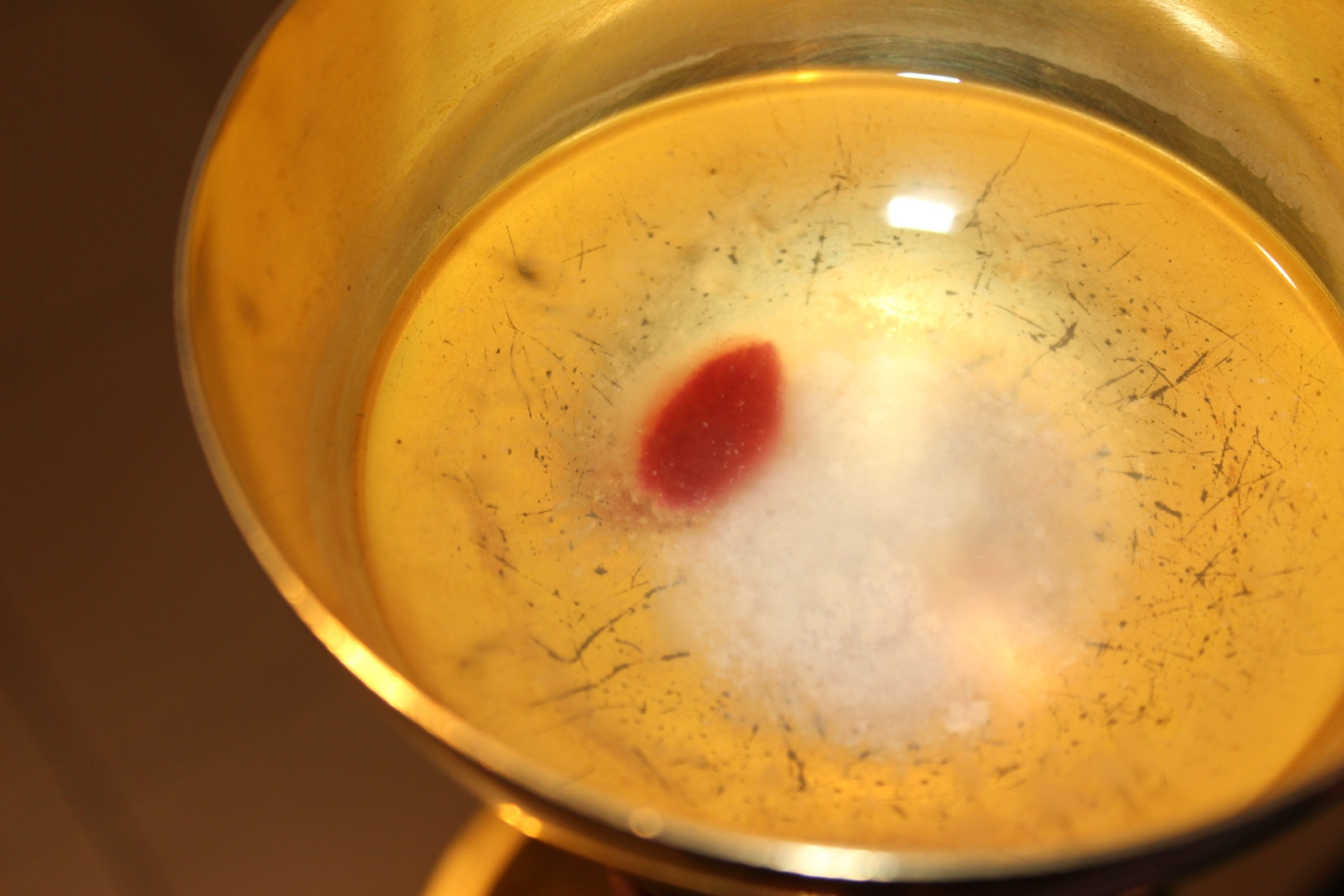 17 stycznia 2014 r.
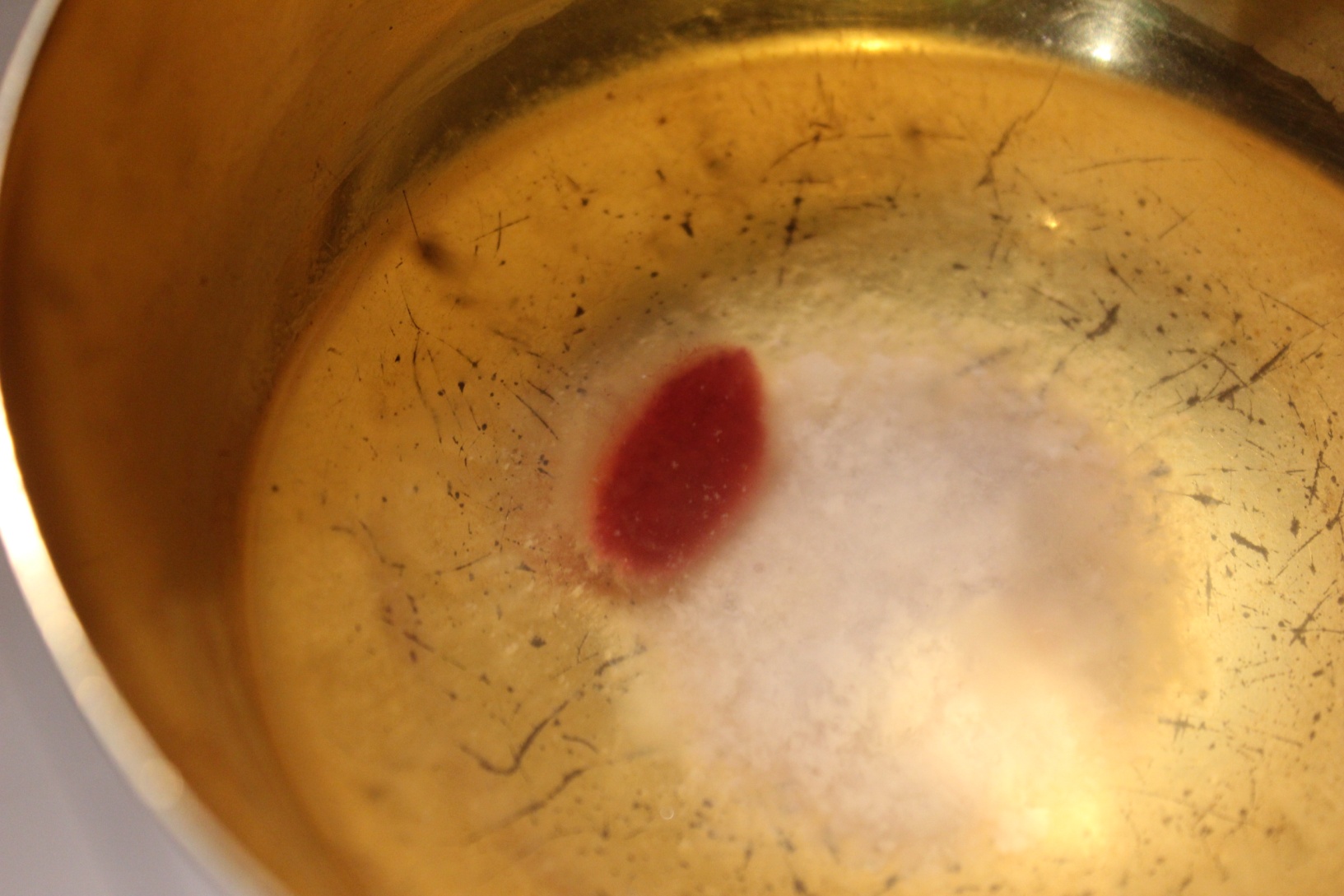 26 stycznia 2014 r.
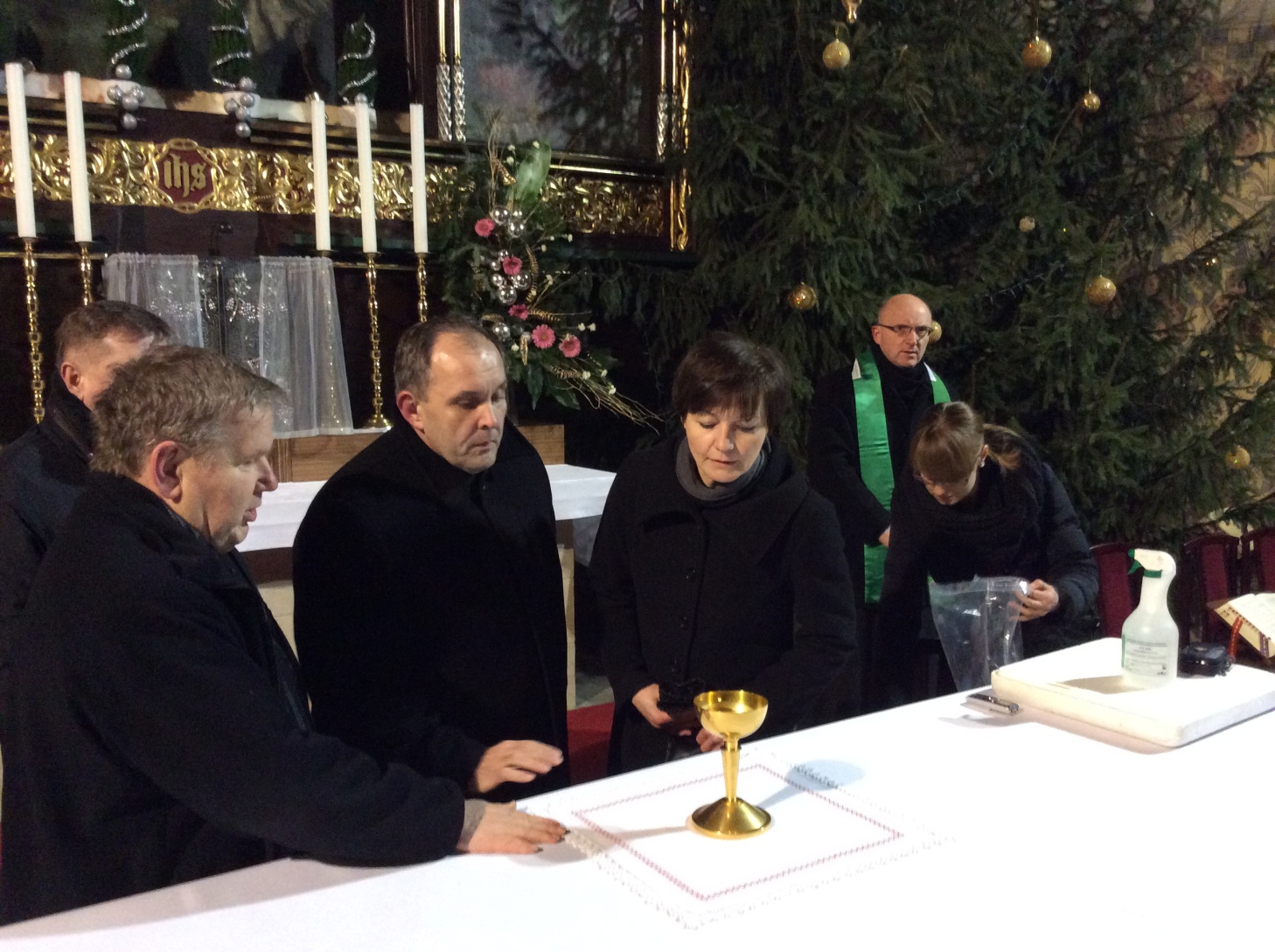 26 stycznia 2014 r.
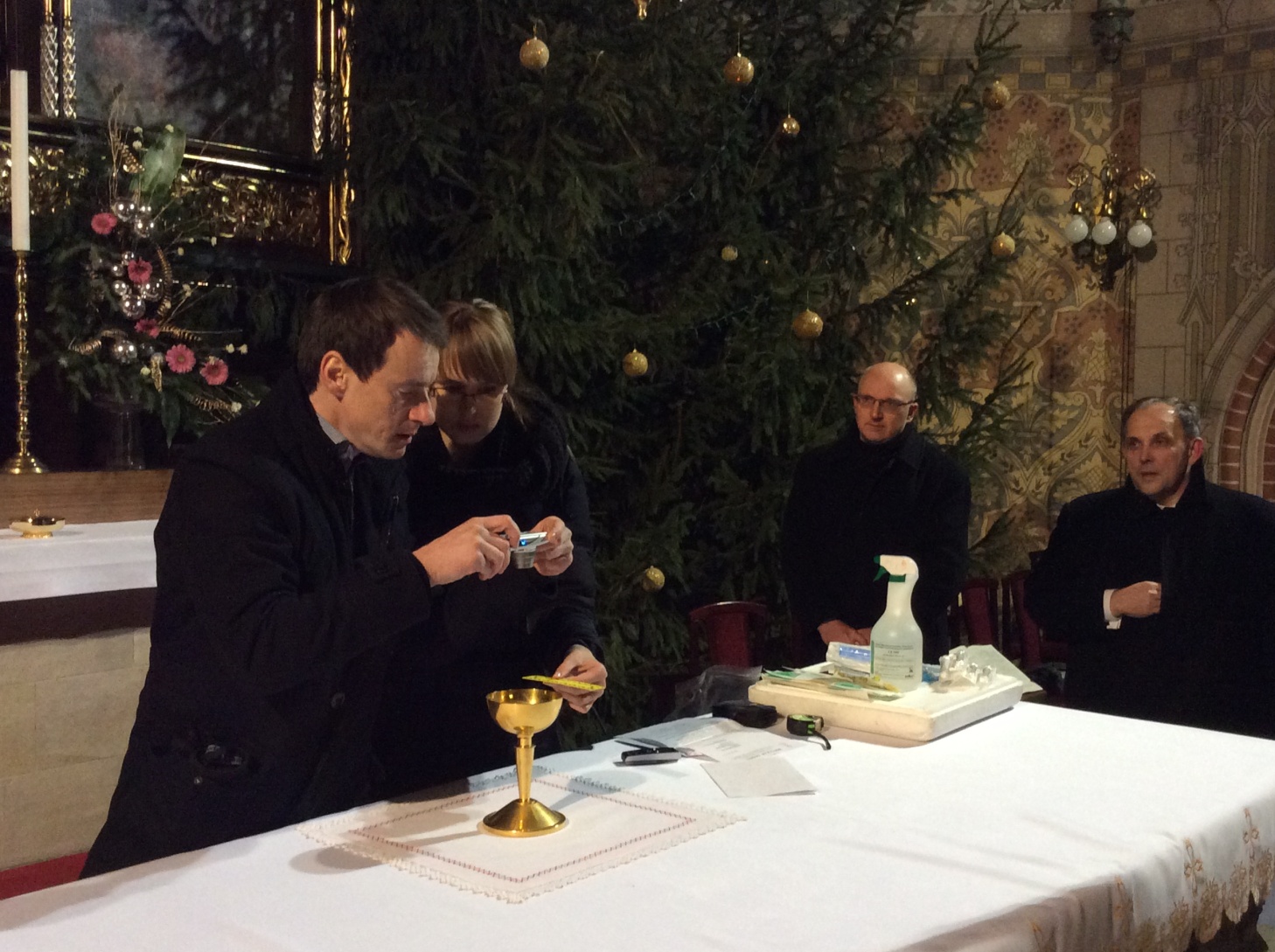 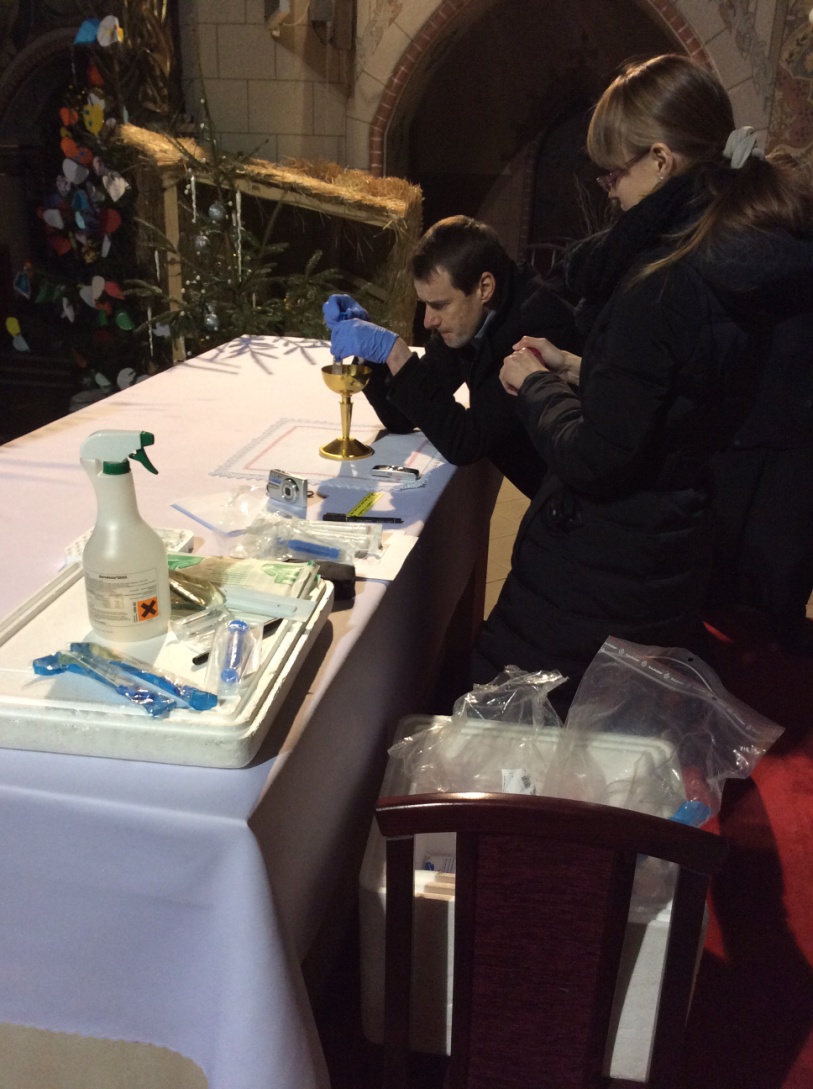 26 stycznia 2014 r.
26 stycznia 2014 r.
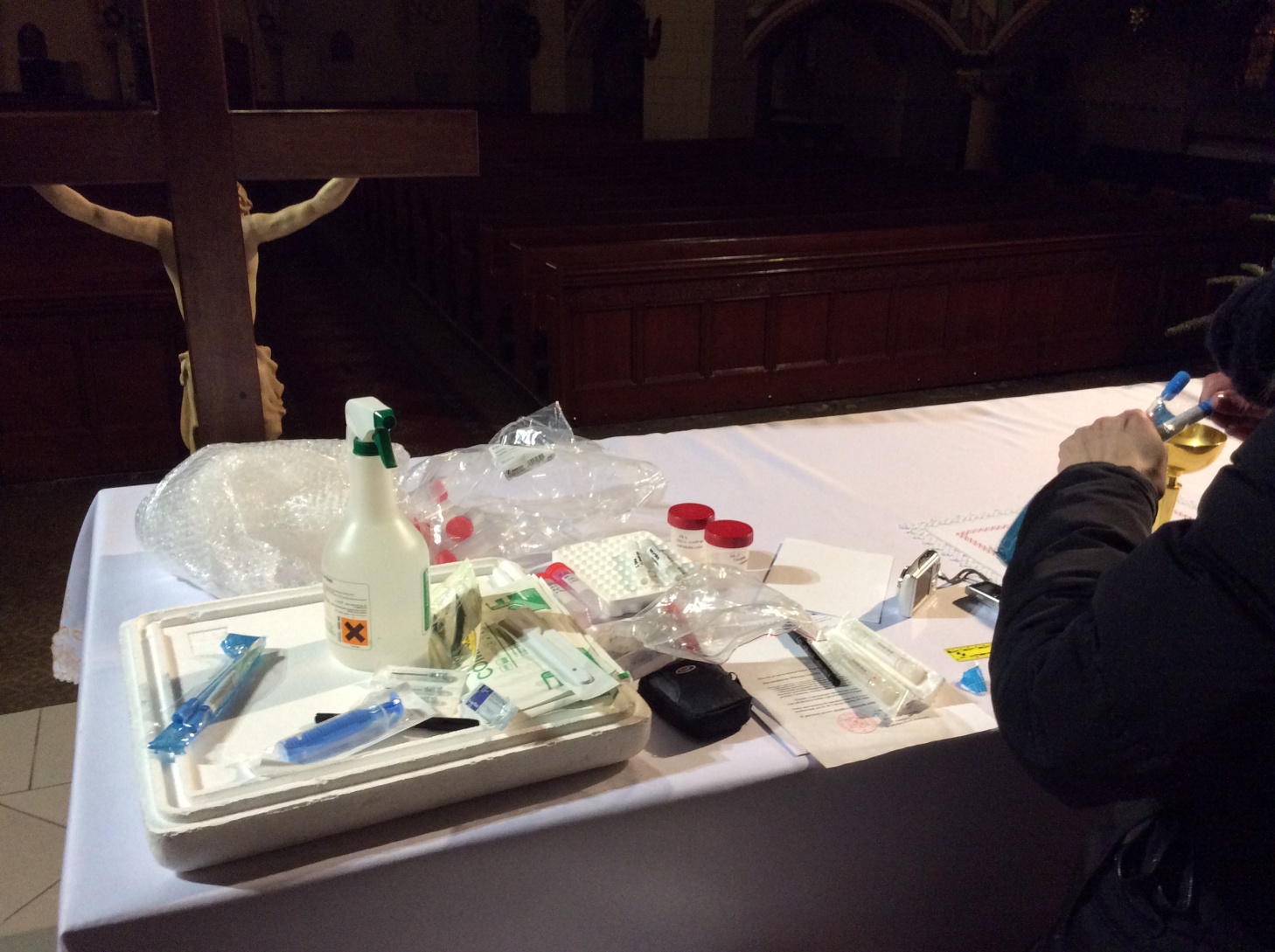 26 stycznia 2014 r.
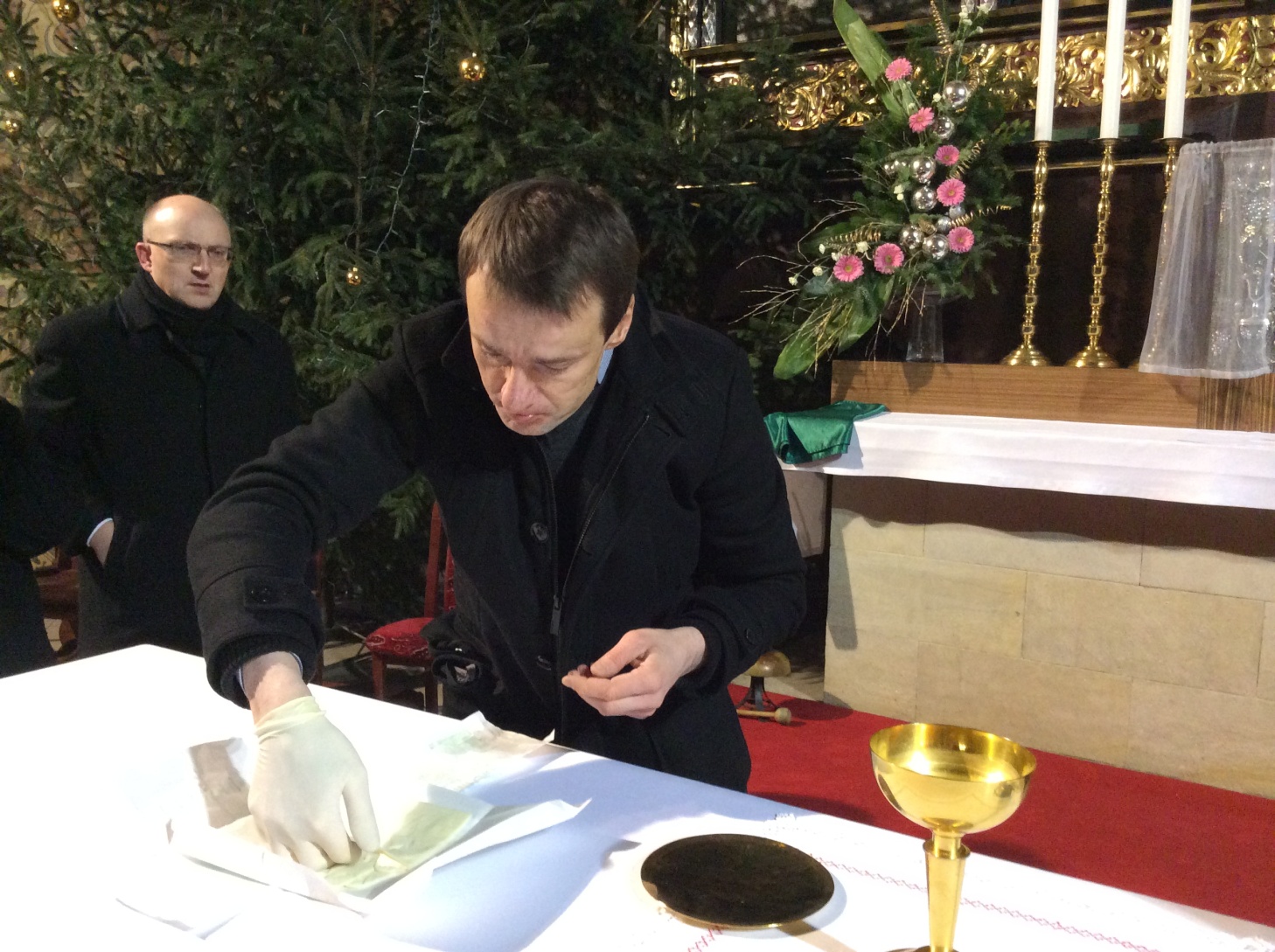 26 stycznia 2014 r.
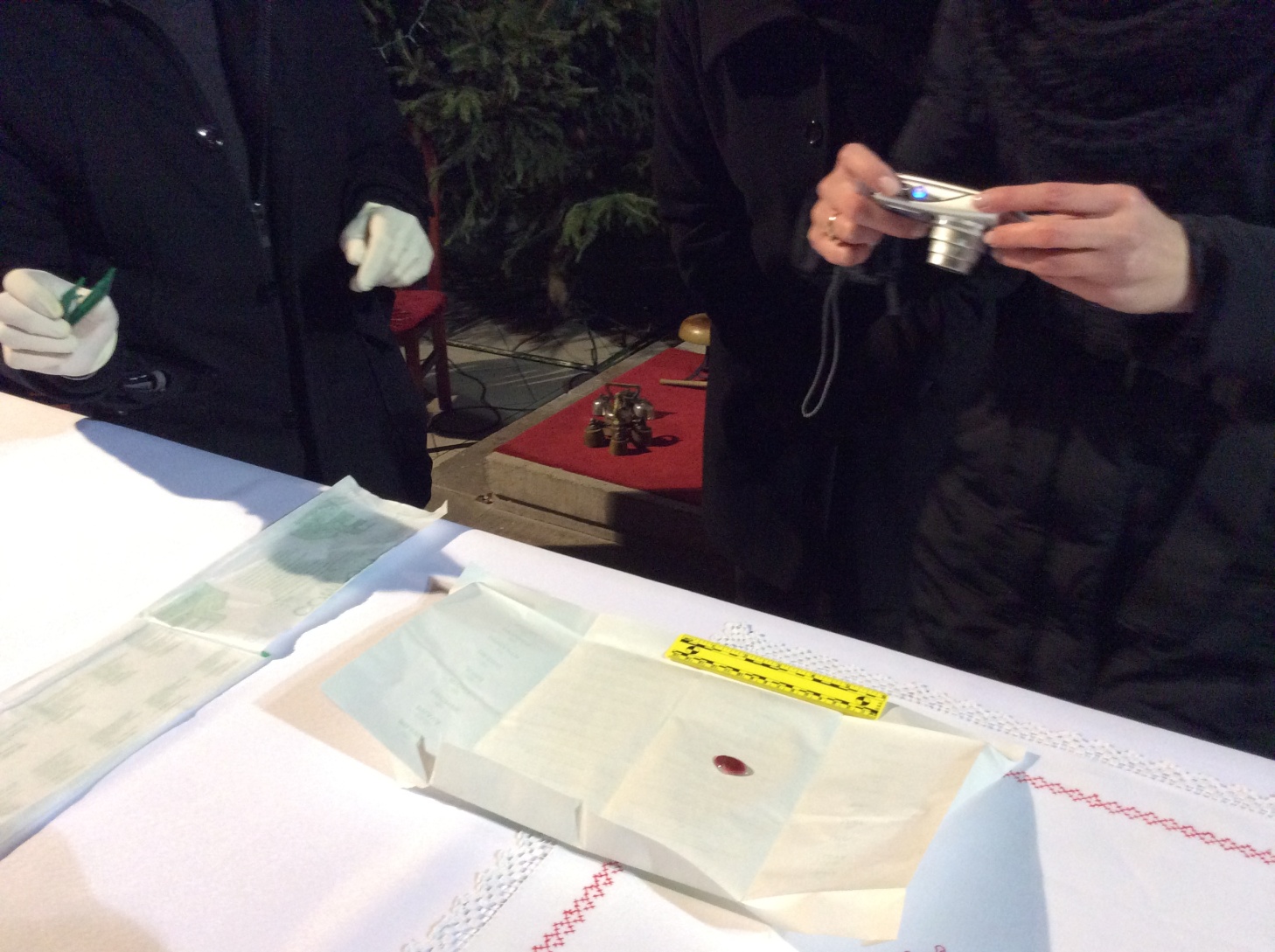 26 stycznia 2014 r.
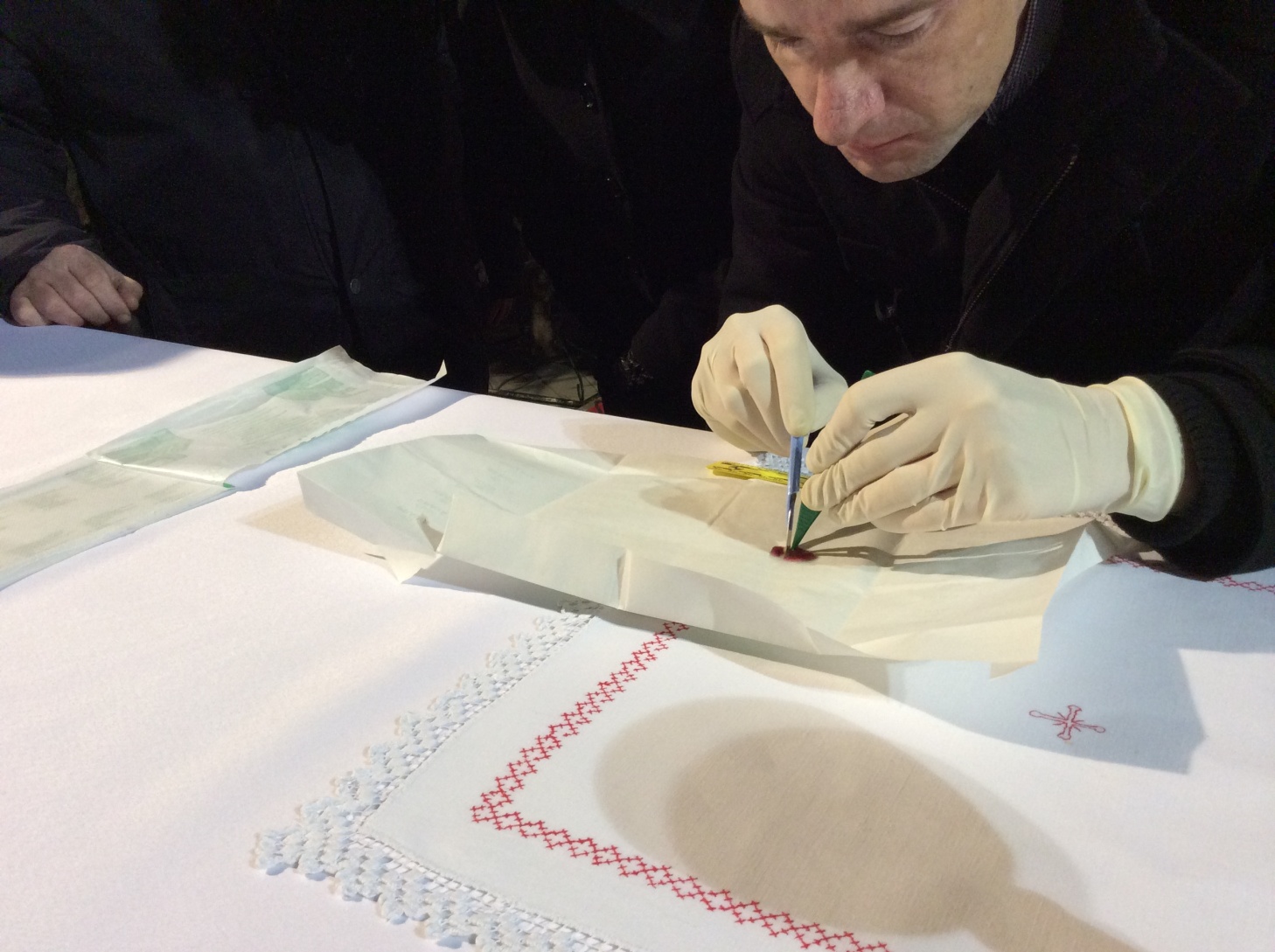 26 stycznia 2014 r.
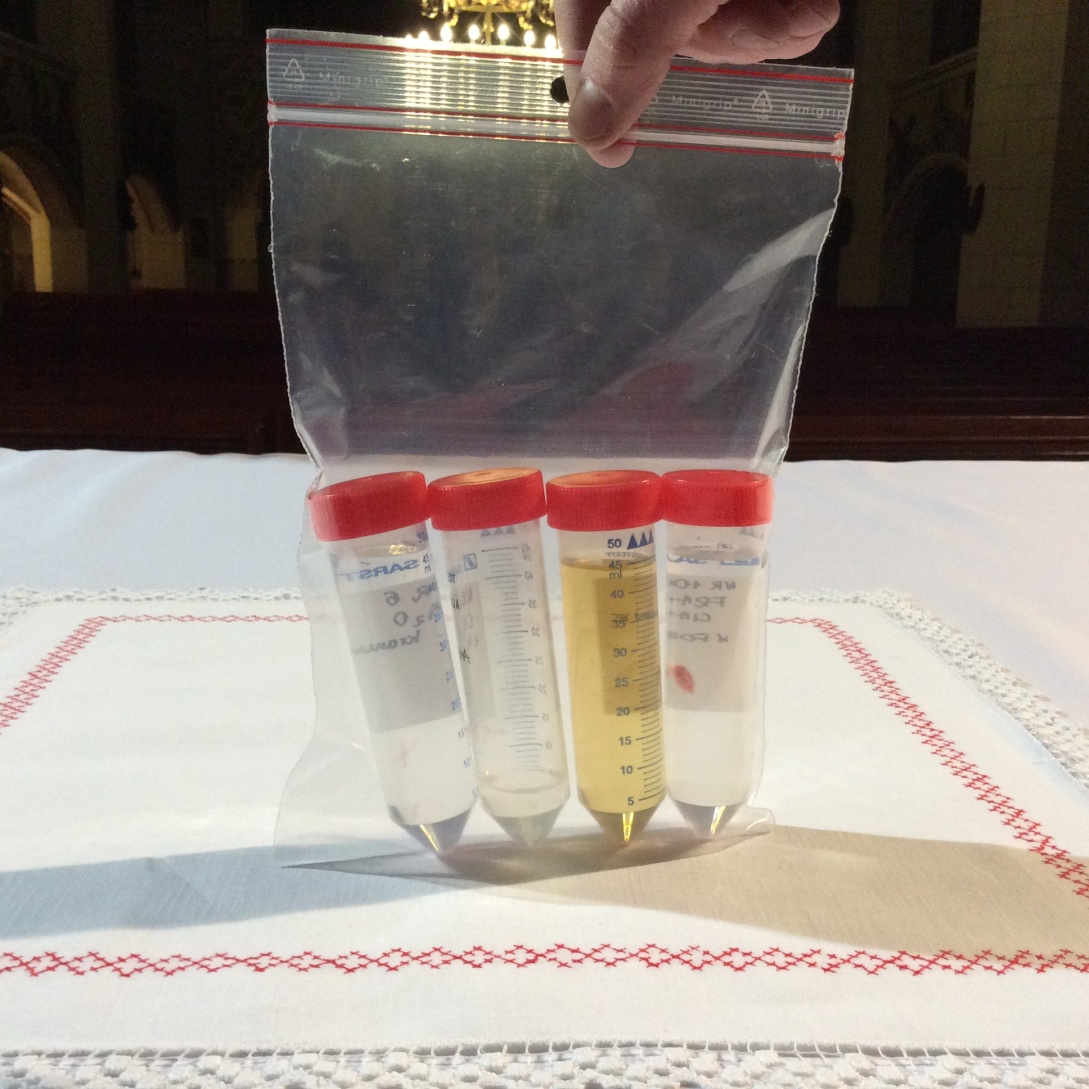 26 stycznia 2014 r.
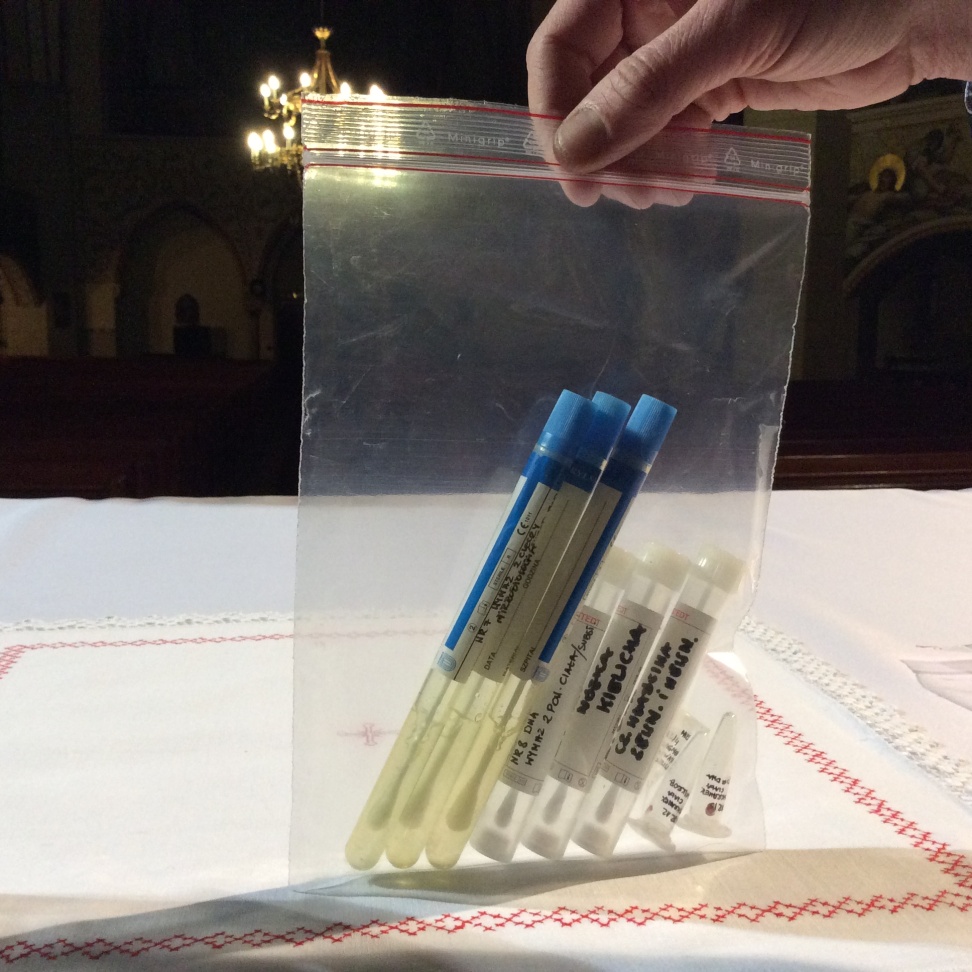 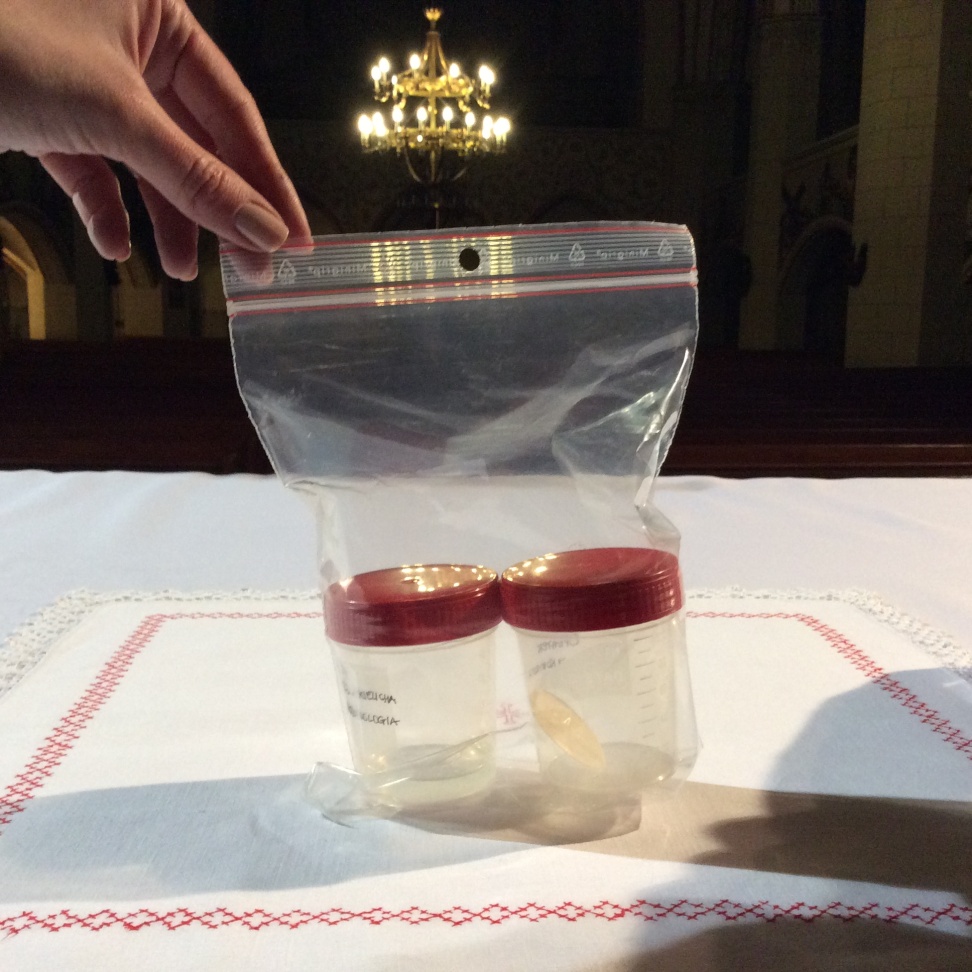 Marzec 2014 r.
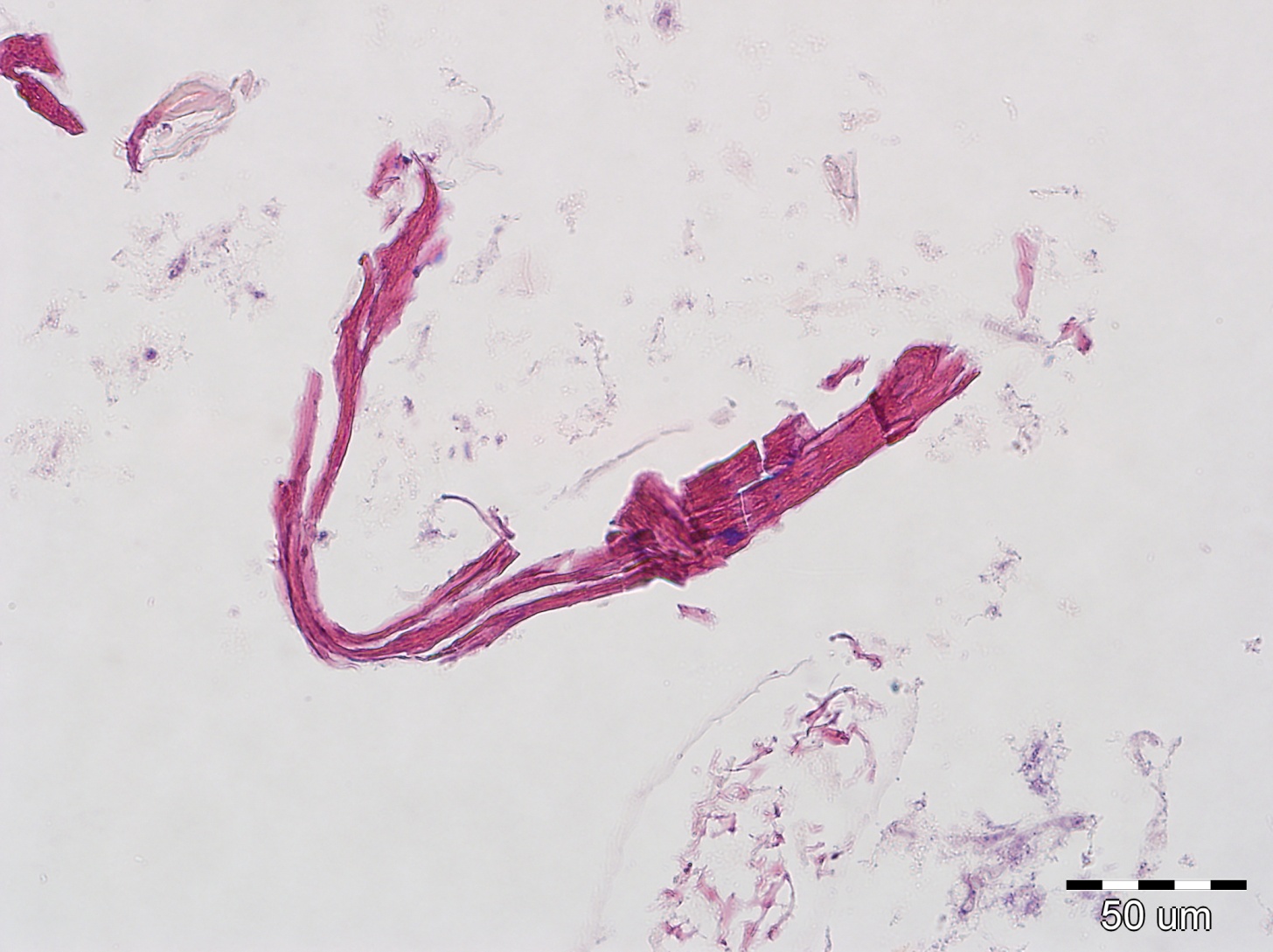 Marzec 2014 r.
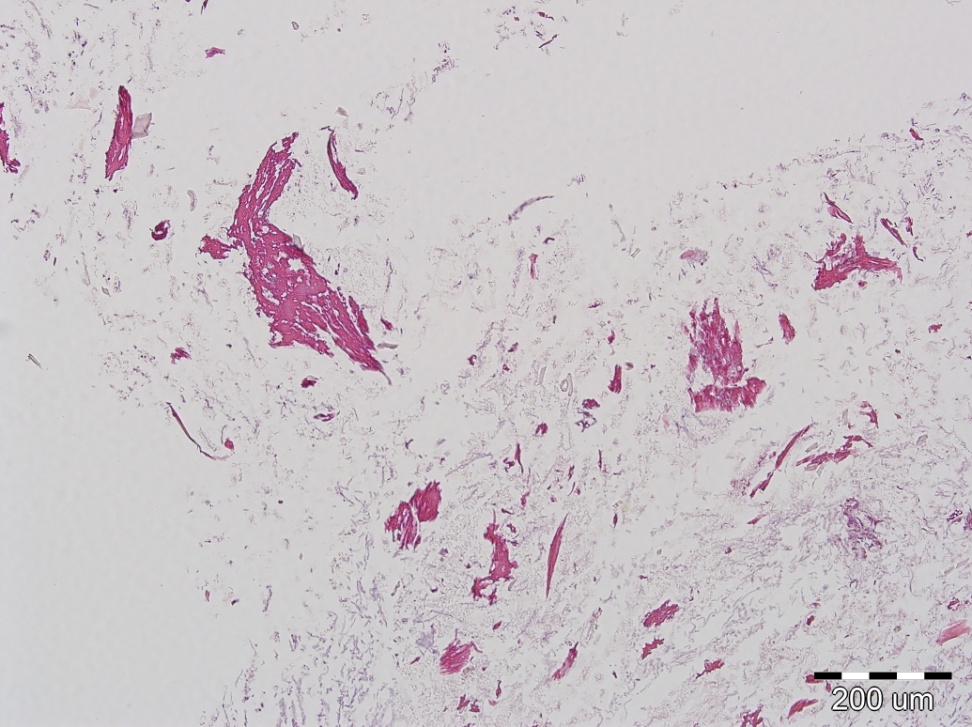 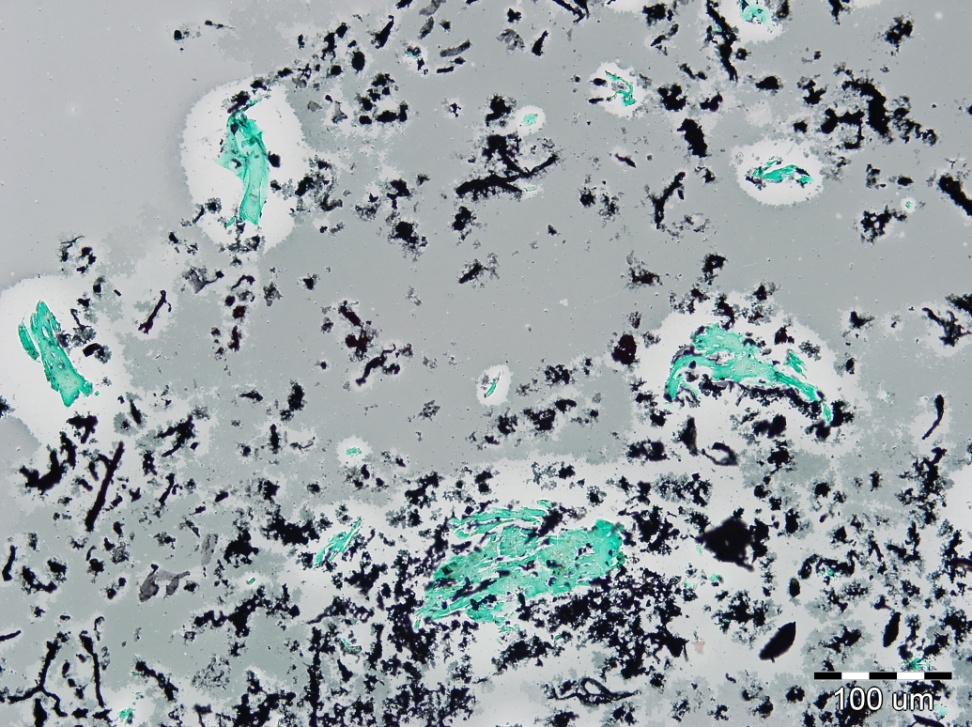 Marzec 2014 r.
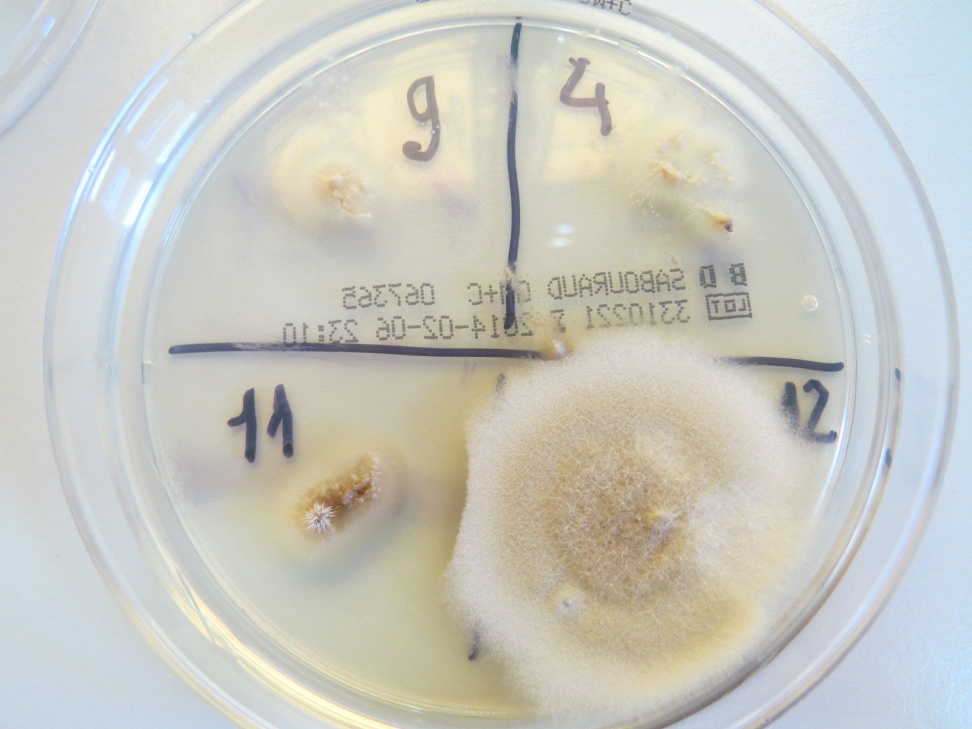 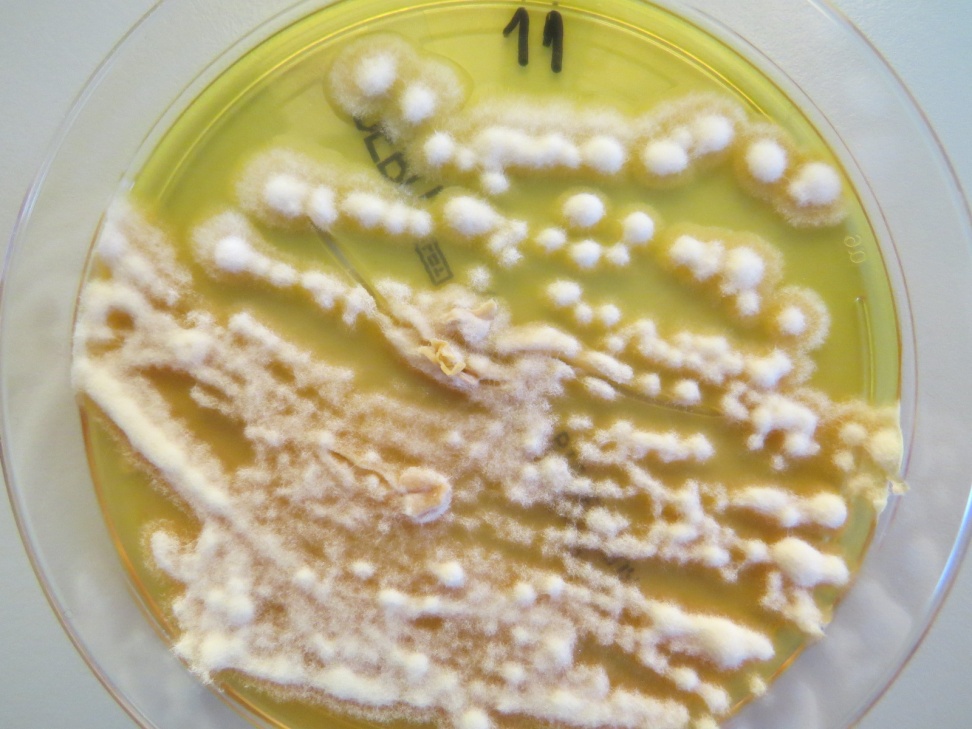 Marzec 2014 r.  – listopad 2015 r.
Trwają konsultacje z różnymi naukowcami na temat wyników badań przeprowadzonych we Wrocławiu. 
Wypowiedzi naukowców, na ich prośbę, nie są dokumentowane.
25 czerwca 2015 r.
Diecezja Legnicka zleca przeprowadzenie kolejnych badań ZMS Pomorskiego Uniwersytetu Medycznego w Szczecinie. 
Badania przeprowadzone są na materiale pobranym przez naukowców z Wrocławia.
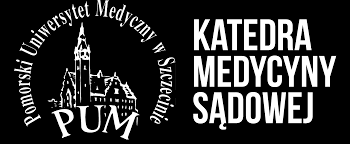 Bp Zbigniew Kiernikowski ustala spotkanieprzedstawicieli Komisji z kustoszem włoskiegoSanktuarium Cudu Eucharystycznego w Lanciano.
Cud Eucharystyczny w Lanciano - ok. 700 r.
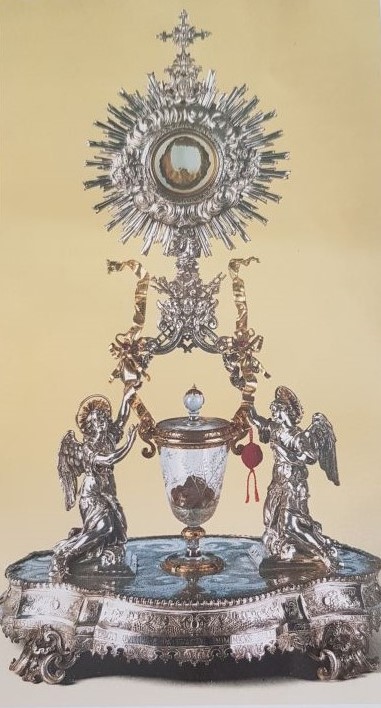 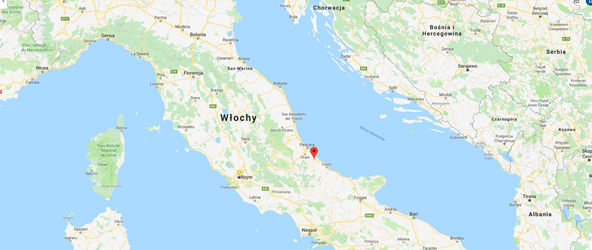 KIM TY JESTEŚ ?
9 grudnia 2015 r.
Diecezja Legnicka otrzymuje udokumentowane wyniki badań z ZMS w Szczecinie. W badanym materiale stwierdza się biologiczną strukturę tkankową pochodzenia ludzkiego.
8 stycznia 2016 r.
Biskup Legnicki Zbigniew Kiernikowskiprzedstawia zgromadzoną dokumentację do ocenyKongregacji Nauki Wiary.
10 marca 2016 r.
Kongregacja Nauki Wiary wydaje dokument zezwalający na poinformowanie wiernych o zaistniałym wydarzeniu mającym znamiona Cudu Eucharystycznego i na wprowadzenie stosownych form kultu.
2 lipca 2016 r.
Biskup Legnicki Ks. Zbigniew Kiernikowski przewodniczy nabożeństwu ekspiacyjnemu w Katedrze Legnickiej, następnie wraz z wiernymi udaje się w procesjido Sanktuarium Św. Jacka, gdzie przewodniczy Mszy Św. Przed jej zakończeniem dokonuje ukazania Relikwii,którą potem instaluje w miejscu sprzyjającym jej nawiedzaniu.
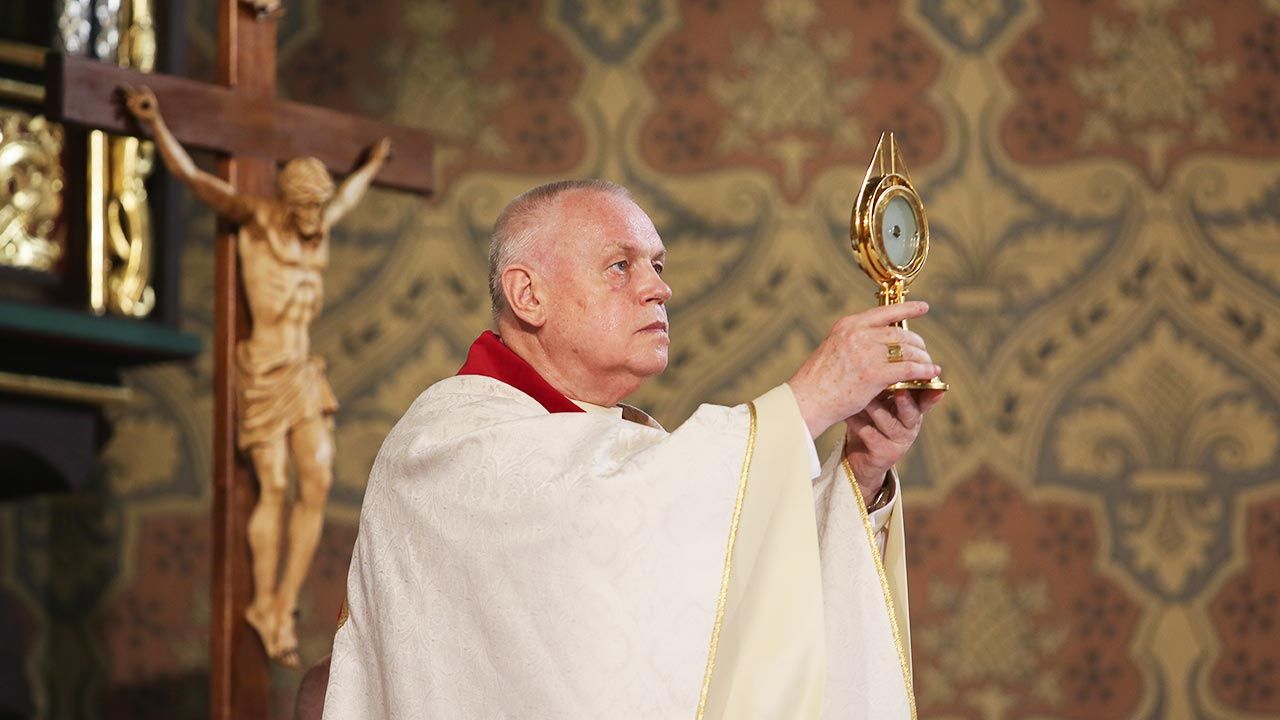 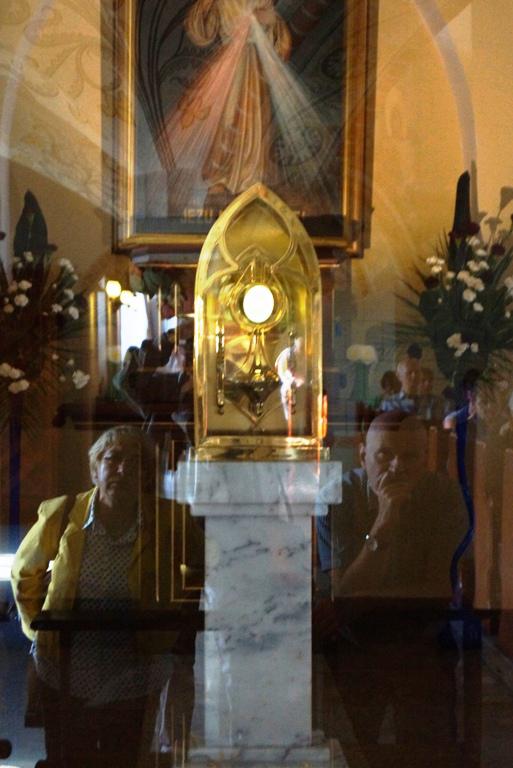 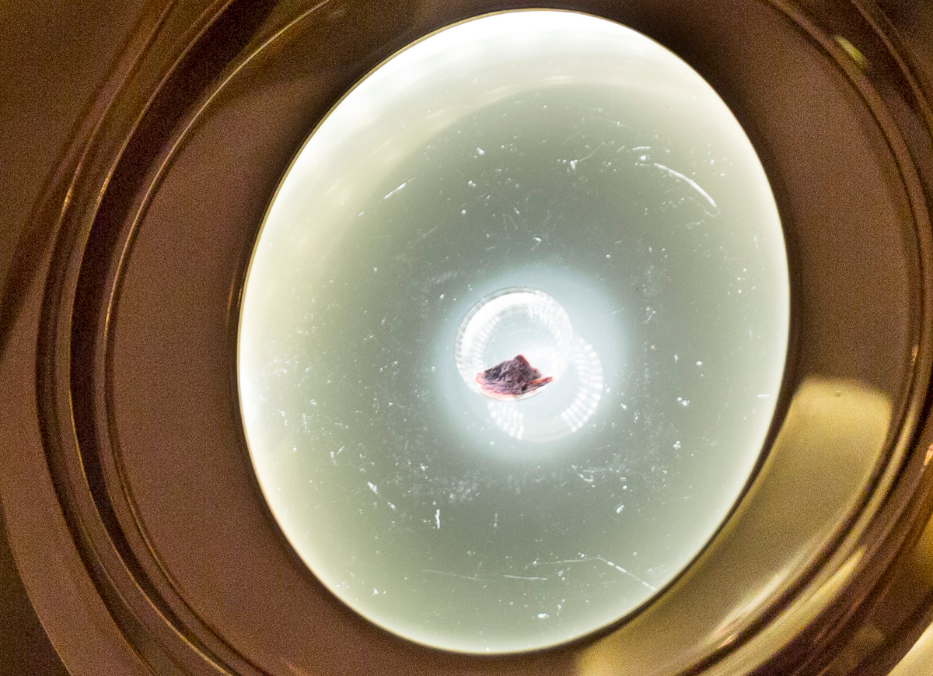 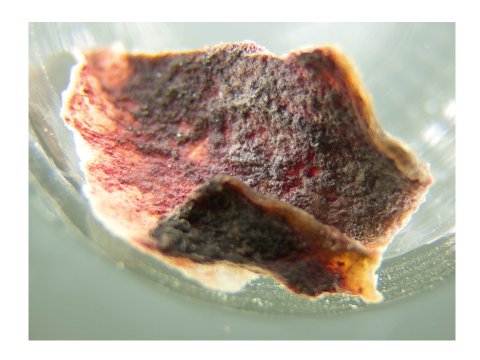 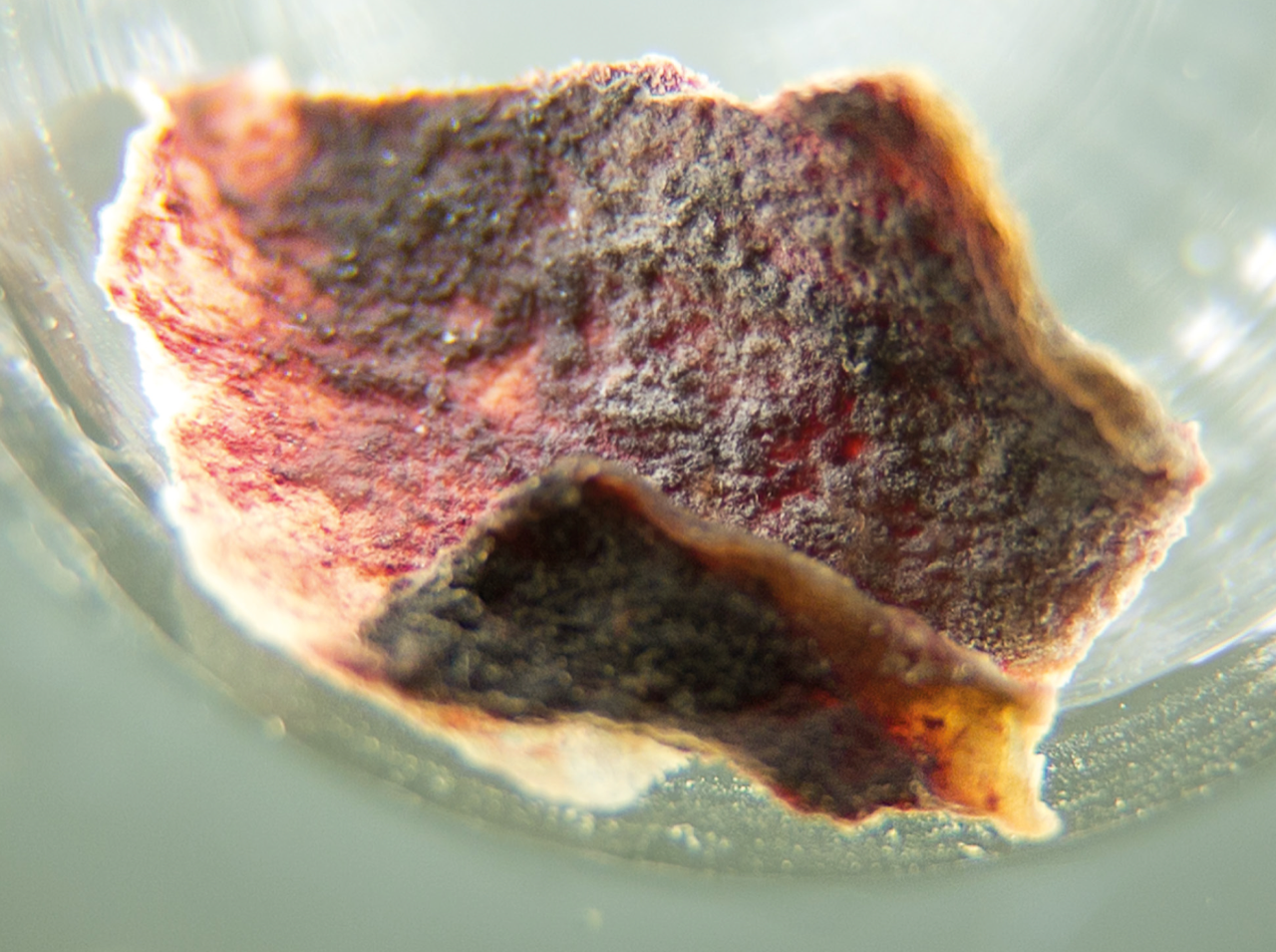